Sănătatea reproducerii 
în contextul pandemiei COVID-19
CAMPANIA
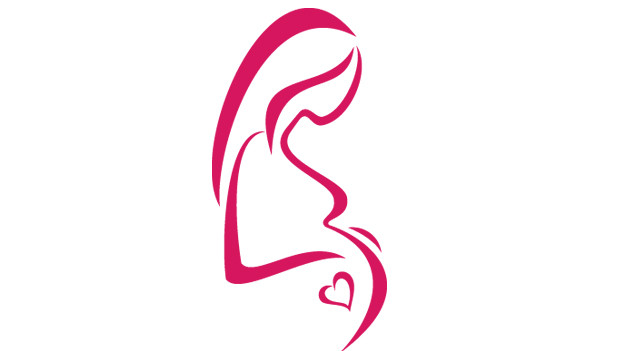 “Sănătatea reproducerii – tu decizi ce este mai bine pentru tine!”
FEBRUARIE 2021
PLANIFICAREA CAMPANIEI
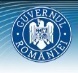 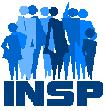 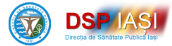 MINISTERUL                 INSTITUTUL NAȚIO NAL         CENTRUL REGIONAL                         DSP IAȘI
SĂNĂTĂȚII                      DE SĂNĂTATE PUBLICĂ          DE SĂNĂTATE PUBLICĂ IAȘI
PLANIFICAREA CAMPANIEI
Sloganul campaniei
Scopul campaniei
Obiectivele campaniei
Perioada de derulare a campaniei
Mesaje principalele pentru adolescenți
Mesajele principale pentru gravide
Grupuri țintă
Parteneri
Indicatori  de  monitorizare/evaluare 
Termen de raportare
Date pentru informaţii şi contact
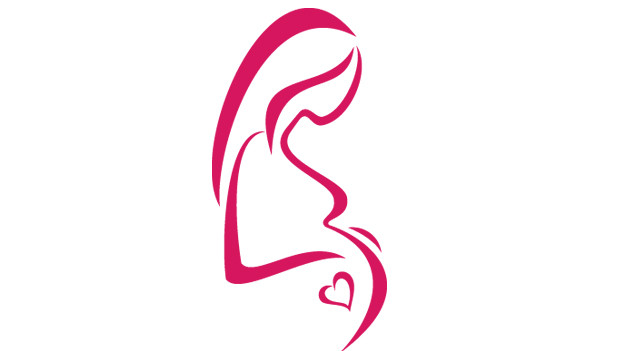 Sloganul campaniei
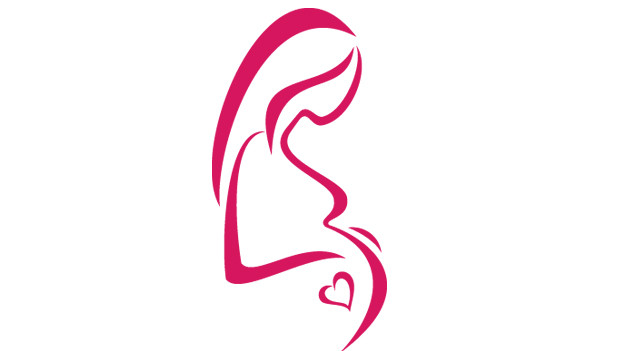 “Sănătatea reproducerii – 
tu decizi ce este mai bine pentru tine!”
Scopul campaniei
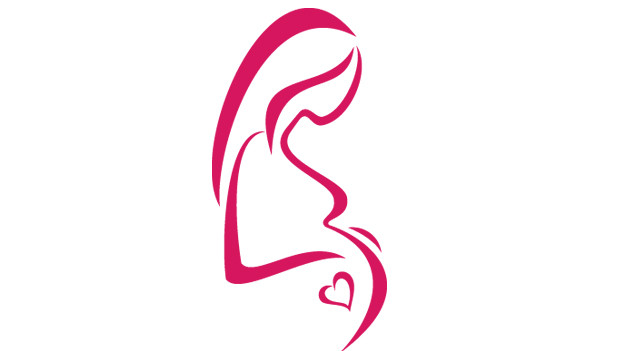 Informarea și conștientizarea
 adolescenților și femeilor gravide cu privire la diferitele aspecte ale sănătății reproducerii.
Obiective
Creșterea nivelului de informare a adolescenților și femeilor gravide privind:
avorturile și complicațiile acestora, 
mortalitatea maternă și infantilă,
contracepția și importanța planificării familiale,
boli cu transmitere sexuală.
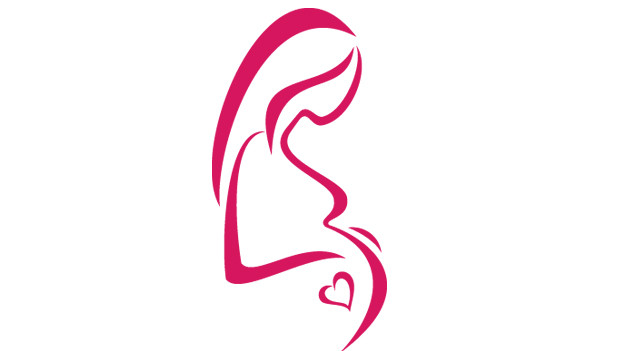 PERIOADA DE DERULARE A CAMPANIEI
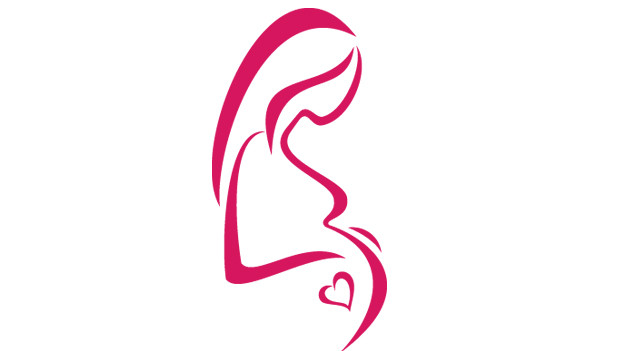 FEBRUARIE 2021
Grupuri țintă:
Femei gravide
Adolescenți
Populația generală
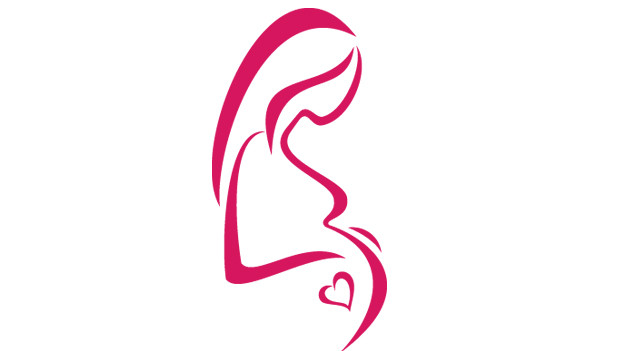 MESAJE  PENTRU ADOLESCENȚI
Adolescenții au dreptul de a lua decizii legate de sănătatea lor și de a solicita servicii  care susțin aceste drepturi, inclusiv sănătatea și drepturile sexuale și reproductive.
Ignoranța, stânjenirea și dezinformarea împiedică adolescenții să preia controlul asupra sănătății lor.
Tinerii au libertatea de a se informa despre alegerile și comportamentele prin care relațiile sexuale sunt mai sigure, pentru a reduce riscul de ITS.
Informează-te despre sănătatea reproducerii din surse de încredere ! 
Apelează la serviciile de consiliere, planificare familială, testare pentru infecții cu transmitere sexuală (ITS), inclusiv HIV, sănătatea maternă și a copilului și îngrijire post-avort, din localitatea ta !
Unica metodă contraceptivă care vă protejează atât de sarcinile nedorite cât și de bolile cu transmitere sexuală este prezervativul!
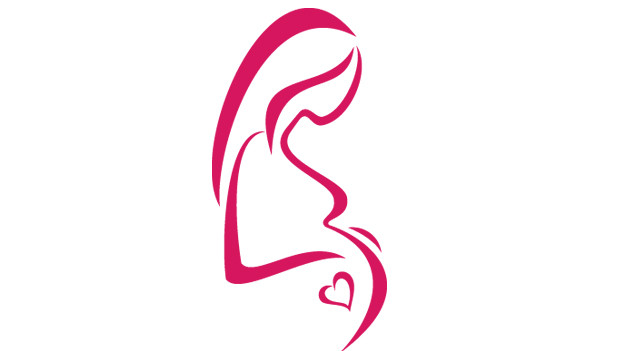 MESAJE  PENTRU GRAVIDE
Ai grijă de sănătatea ta încă dinainte de a rămâne însărcinată ! 
Asigură o bună stare de sănătate atât ție cât și copilului tău pe toată perioada sarcinii!
Adoptă o dietă echilibrată și adecvată perioadei de sarcină!
Renunță complet la fumat și consum de alcool sau droguri!
Redu consumul de cofeină pe parcursul evoluției sarcinii!
Fii activă fizic pe tot parcursul sarcinii, asigurând cel puțin 30 de minute de exerciții moderate zilnic!
Monitorizează constant greutatea corporală!
Consultă periodic medicul !
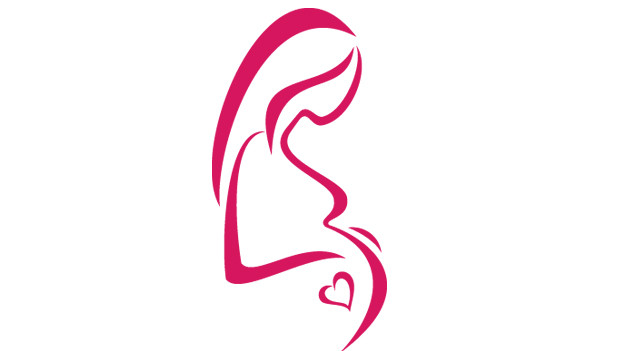 PARTENERI
Organizaţii nonguvernamentale

    Maternităţi

    Cabinete de planificare familială

    Cabinete ale  medicilor de familie

    Inspectoratul  școlar

    Mass-media  scrisă  şi audio-vizuală
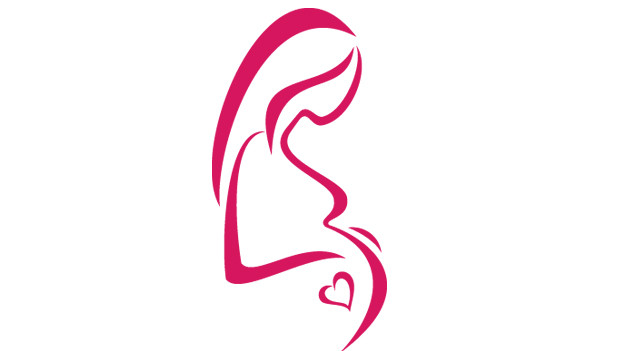 Indicatori de monitorizare/evaluare
INDICATORI  FIZICI :
 Număr  de  materiale  distribuite.
  Număr  de  website-uri  care  afişează  informaţii  legate  de campanie.
  Număr  de personal  implicat  în  campanie.
  Număr  de  instituţii  implicate  în  campanie.
  Număr  estimat  de  beneficiari.
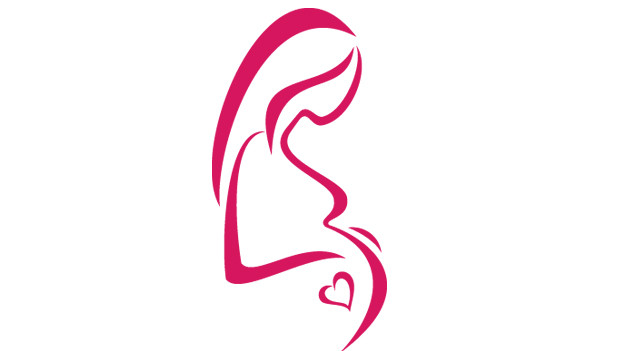 INDICATORI DE  EFICIENȚĂ :
   Cost/campanie județeană.
TERMEN DE RAPORTARE :
Propuneri de activităţi.
 DSP jud transmit prin email către CRSP desemnat şi în Cc către celelalte CRSP şi CNEPSS, în termen de 5 zile de la primirea metodologiei
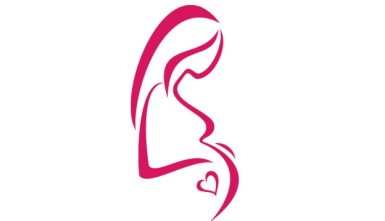 Activități realizate. 
DSP jud transmit prin email către CRSP desemnat şi în Cc către CNEPSS în termen de 30 de zile de la finalizarea campaniei.
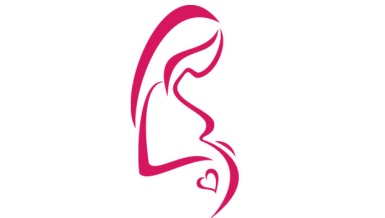 DATE PENTRU INFORMAŢII ŞI CONTACT
-pentru transmitere propuneri și raportări:
emiliaalexandru87@gmail.com
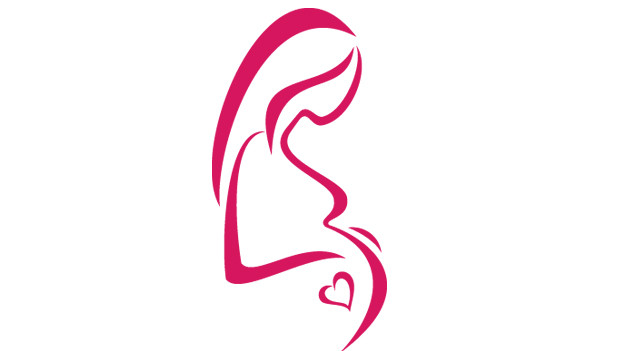 iuliana.cotea@yahoo.com
Adrese de mail de menţionat în CC:
elena.lungu@insp.gov.ro